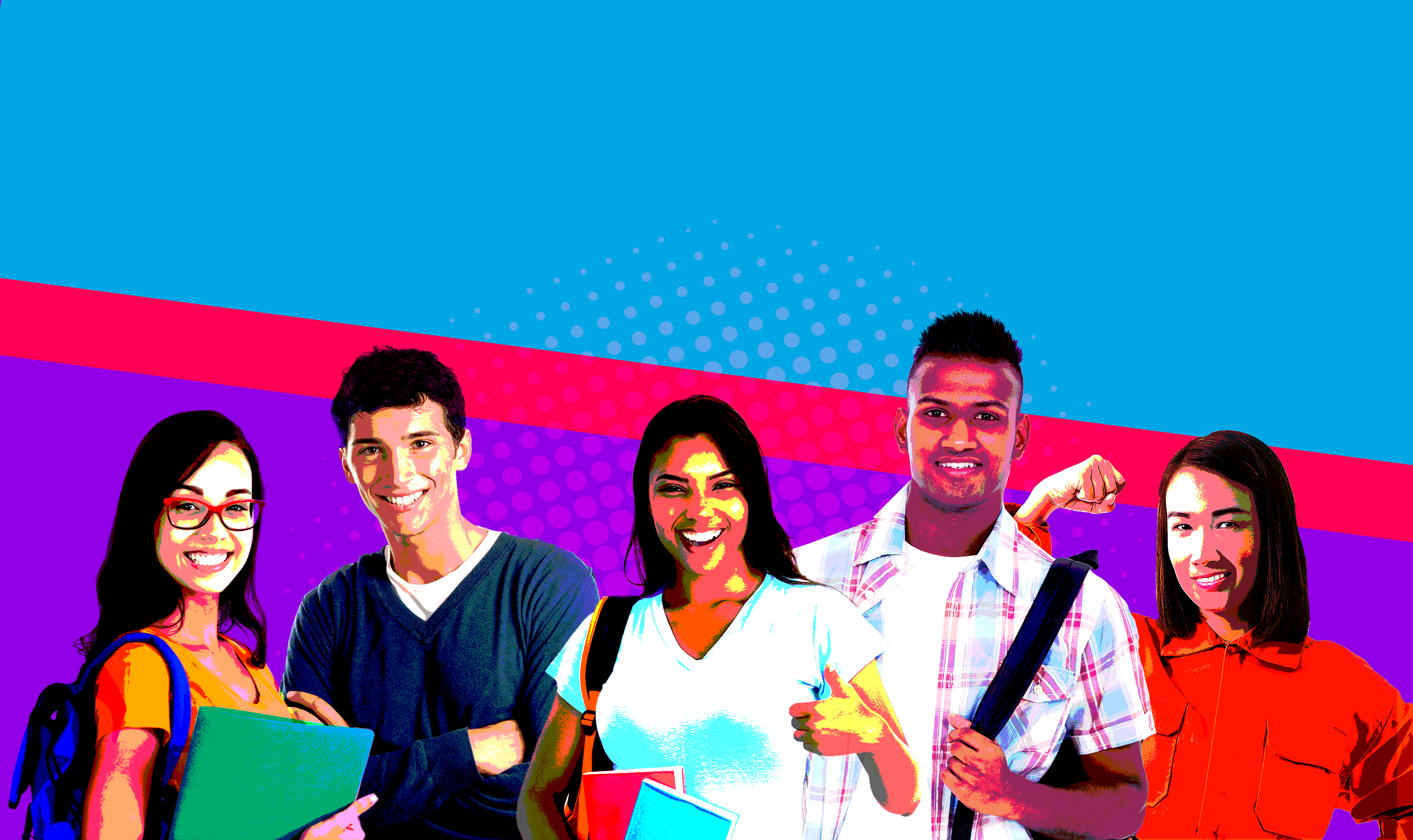 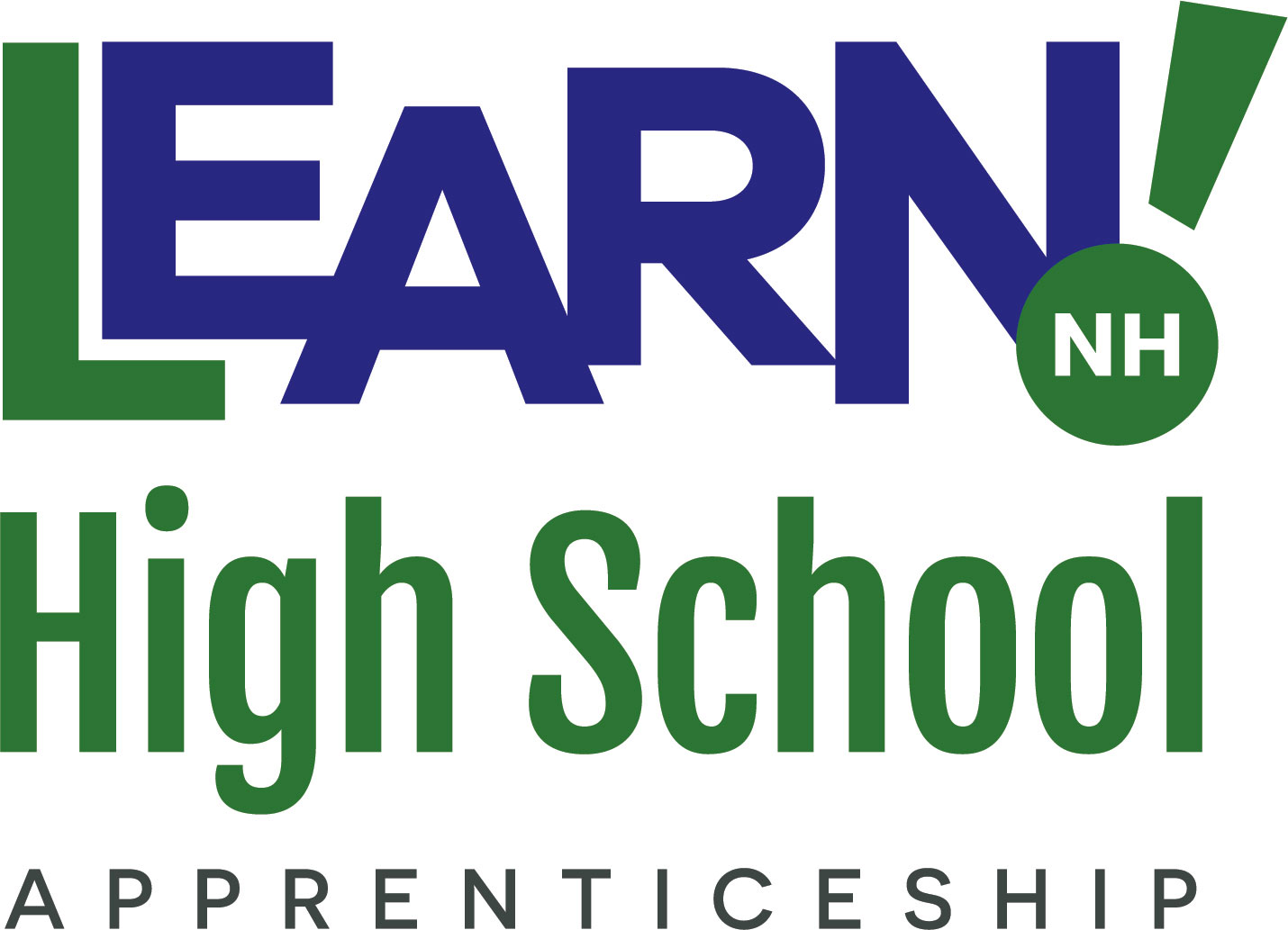 Pre-Apprenticeship Models
August 11, 2021
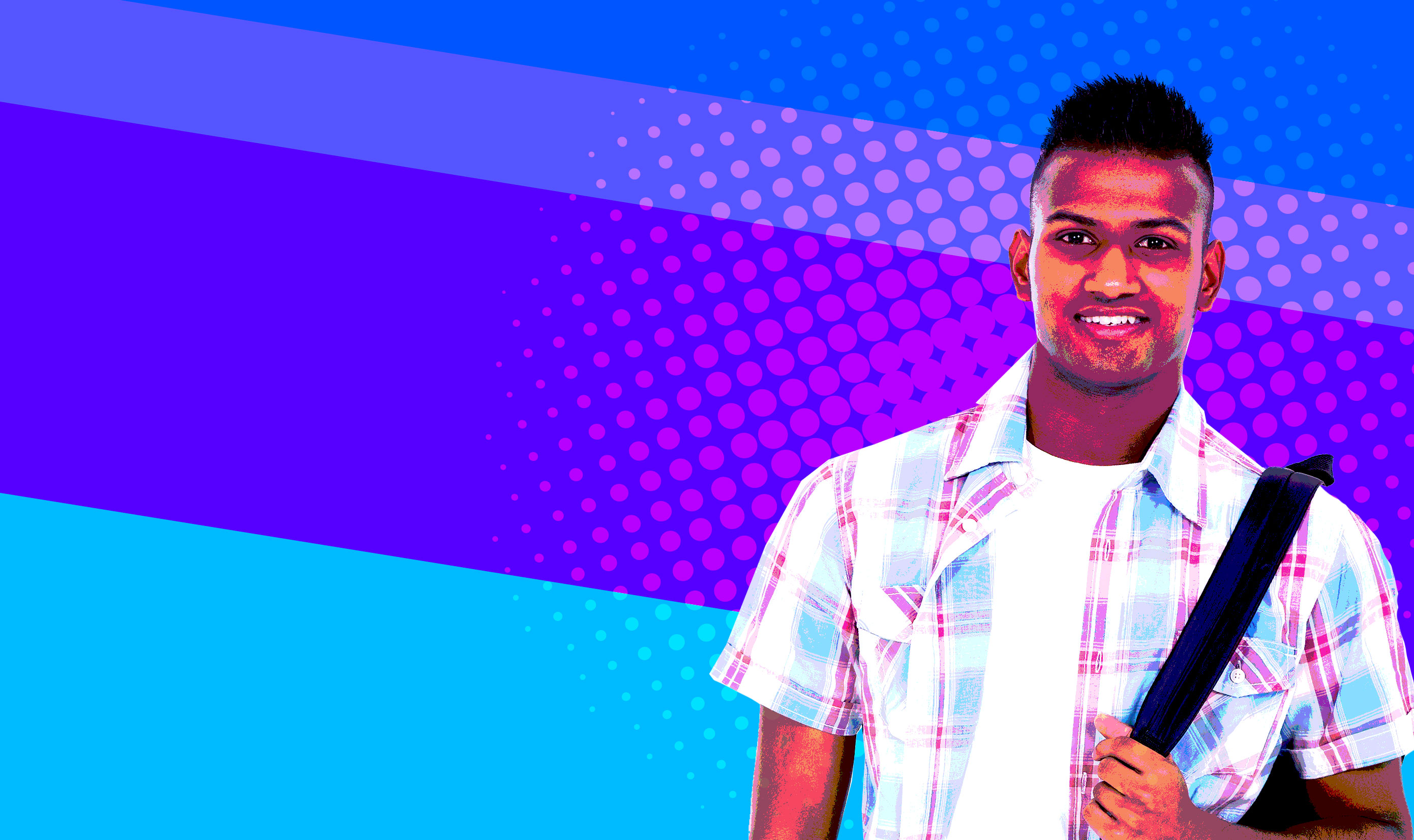 Agenda
Welcome and introductions

Overview of registered apprenticeship and pre-apprenticeship

Review Jobs For the Future (JFF) Framework 

Examine sample programs

Regroup and next steps
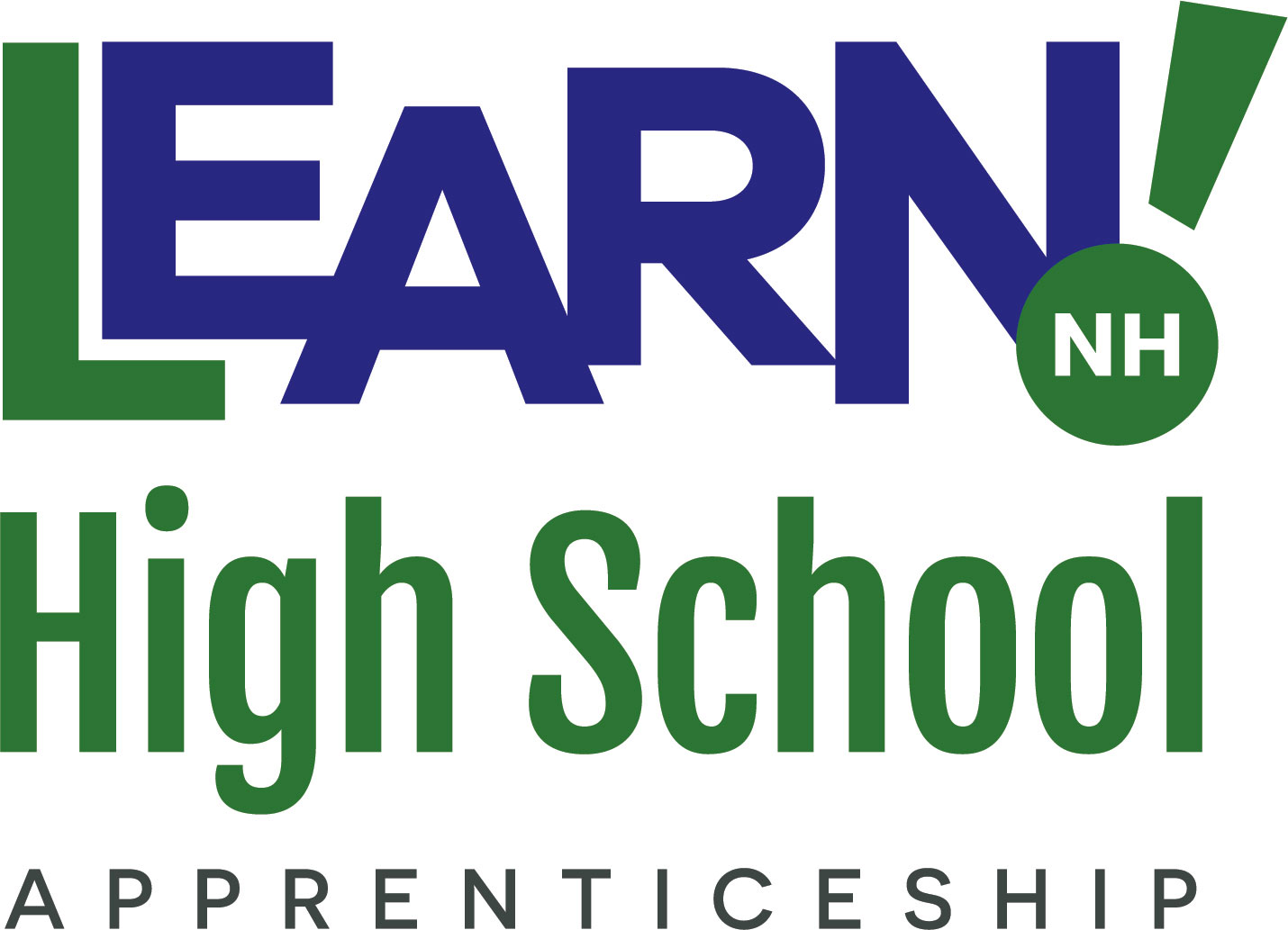 ApprenticeshipNH.com/HighSchool
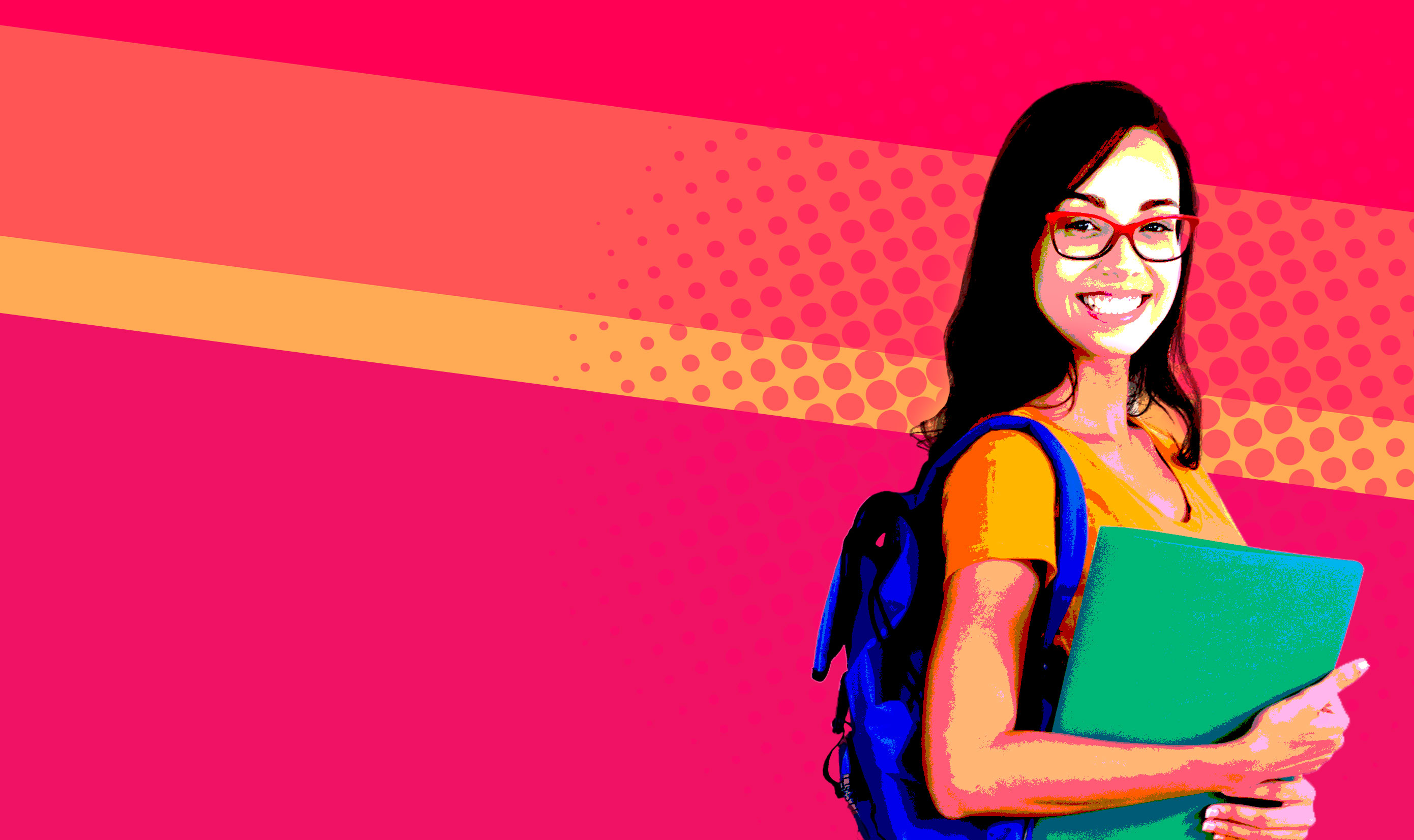 Today’s Objectives
Understand the elements and structure of  high- quality pre-apprenticeships.

Identify potential pre-apprenticeship models for NH

Identify action steps
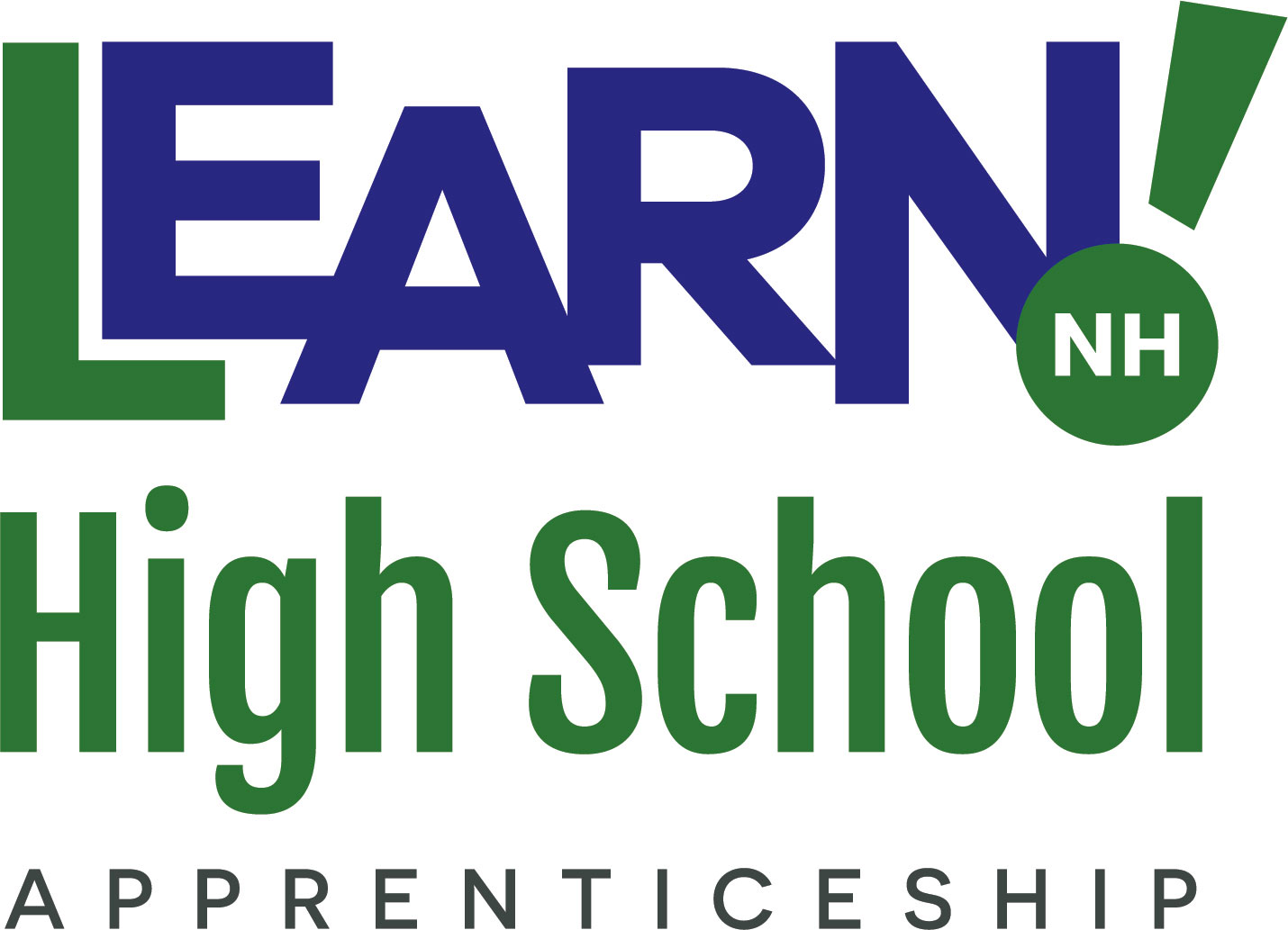 ApprenticeshipNH.com/HighSchool
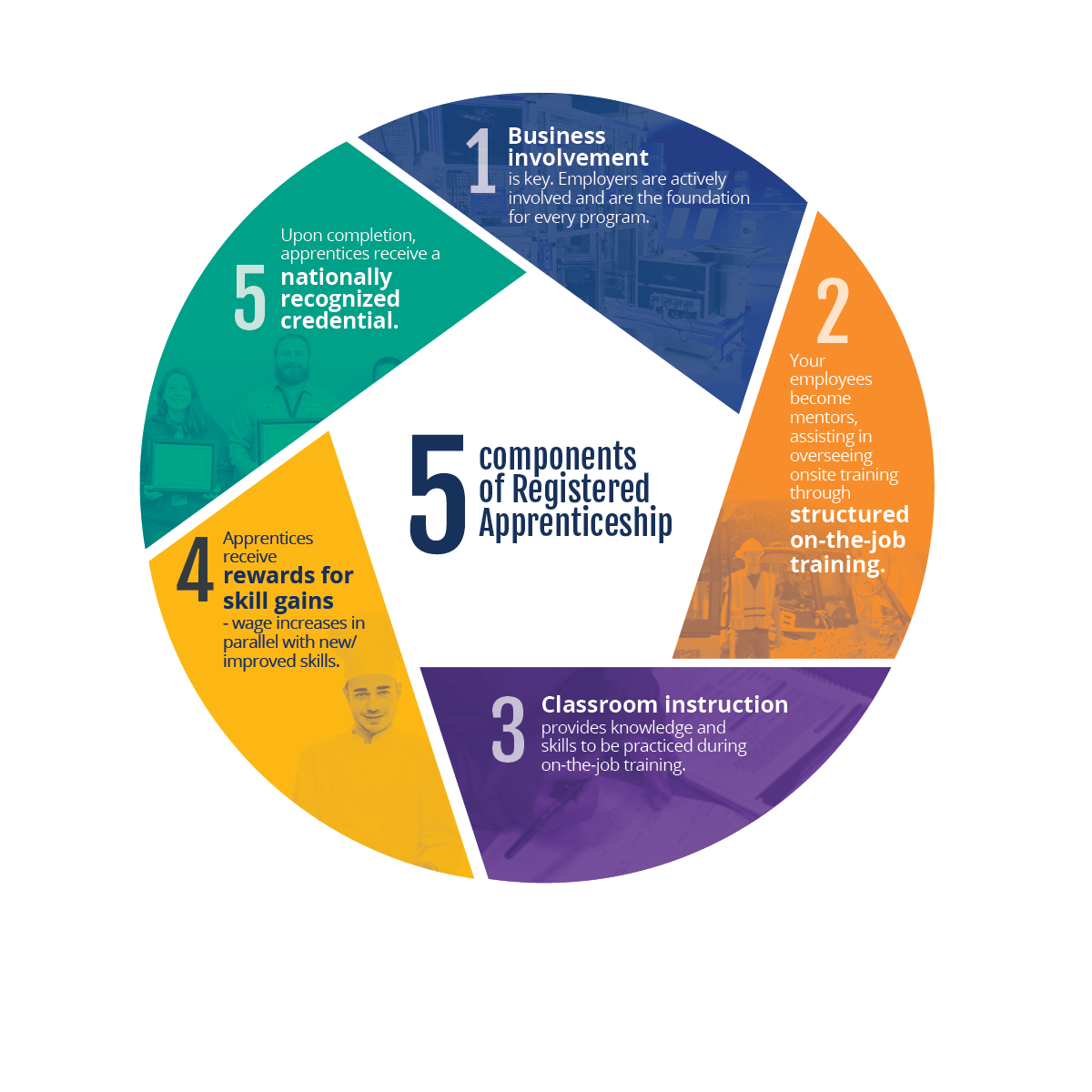 Components 
of 
Registered Apprenticeship
5 Components:

Employer driven

Structured on-the-job learning

Classroom education

Progressive wages

National industry certificate
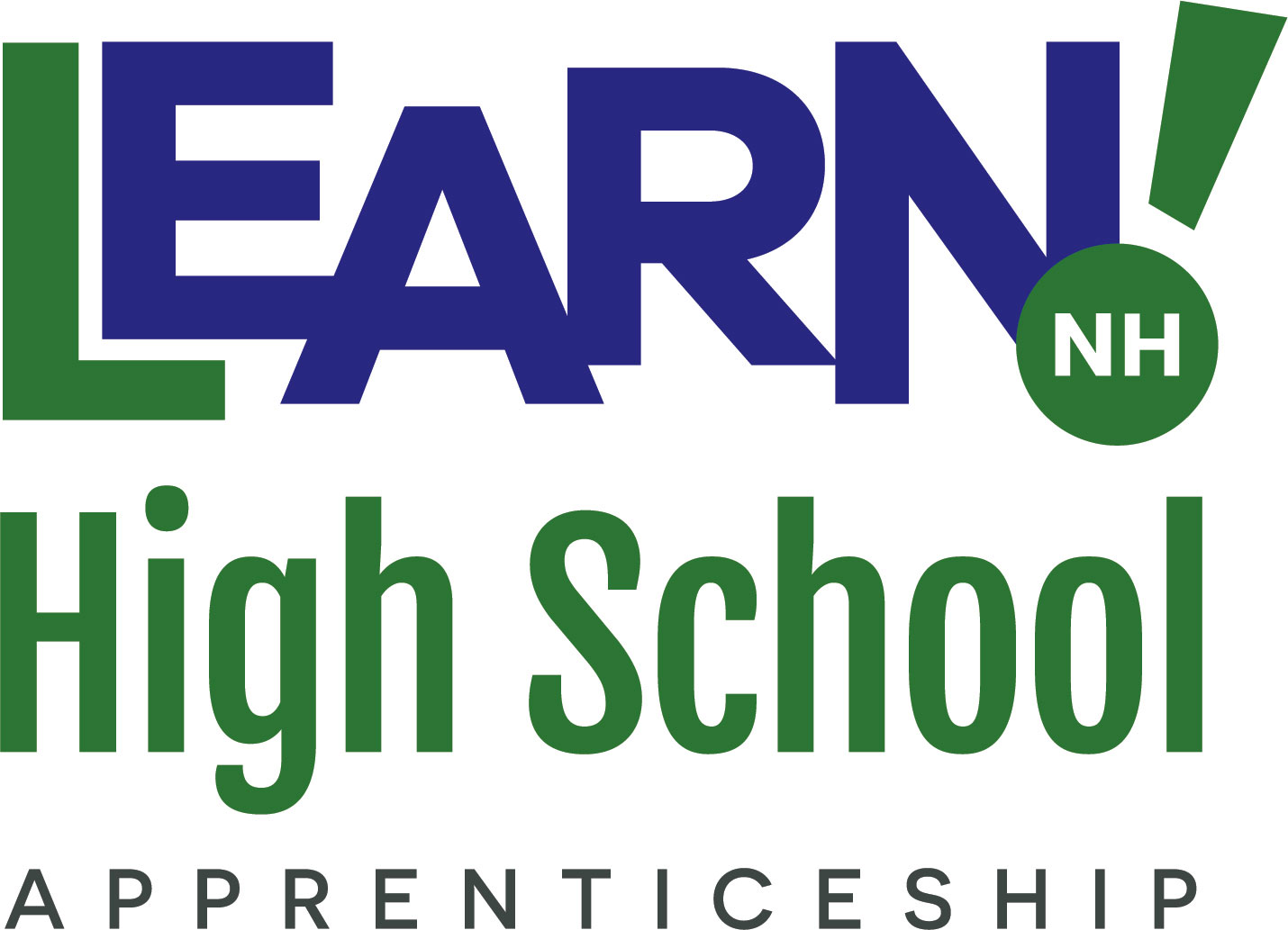 ApprenticeshipNH.com/HighSchool
What is Pre-Apprenticeship?
U.S. Department of Labor Definition
Pre-apprenticeship is a program or set of strategies that is designed to prepare individuals to enter and succeed in a Registered Apprenticeship Program.
Flexibility- A Benefit or a Challenge?
Pre-Apprenticeships…
Currently do not need to be registered with the U.S. Dept. of Labor (DOL)

Do not have a required structure-no hour requirements or specified content

Can be delivered by a wide variety of entities: high schools, community organizations, businesses, adult education programs, or colleges.

Can be one class, a series of classes, a work-based learning experience, an extended learning opportunity, two years of a CTE program as well as multiple other options.
With so much flexibility, how do we ensure the programs are high-quality?
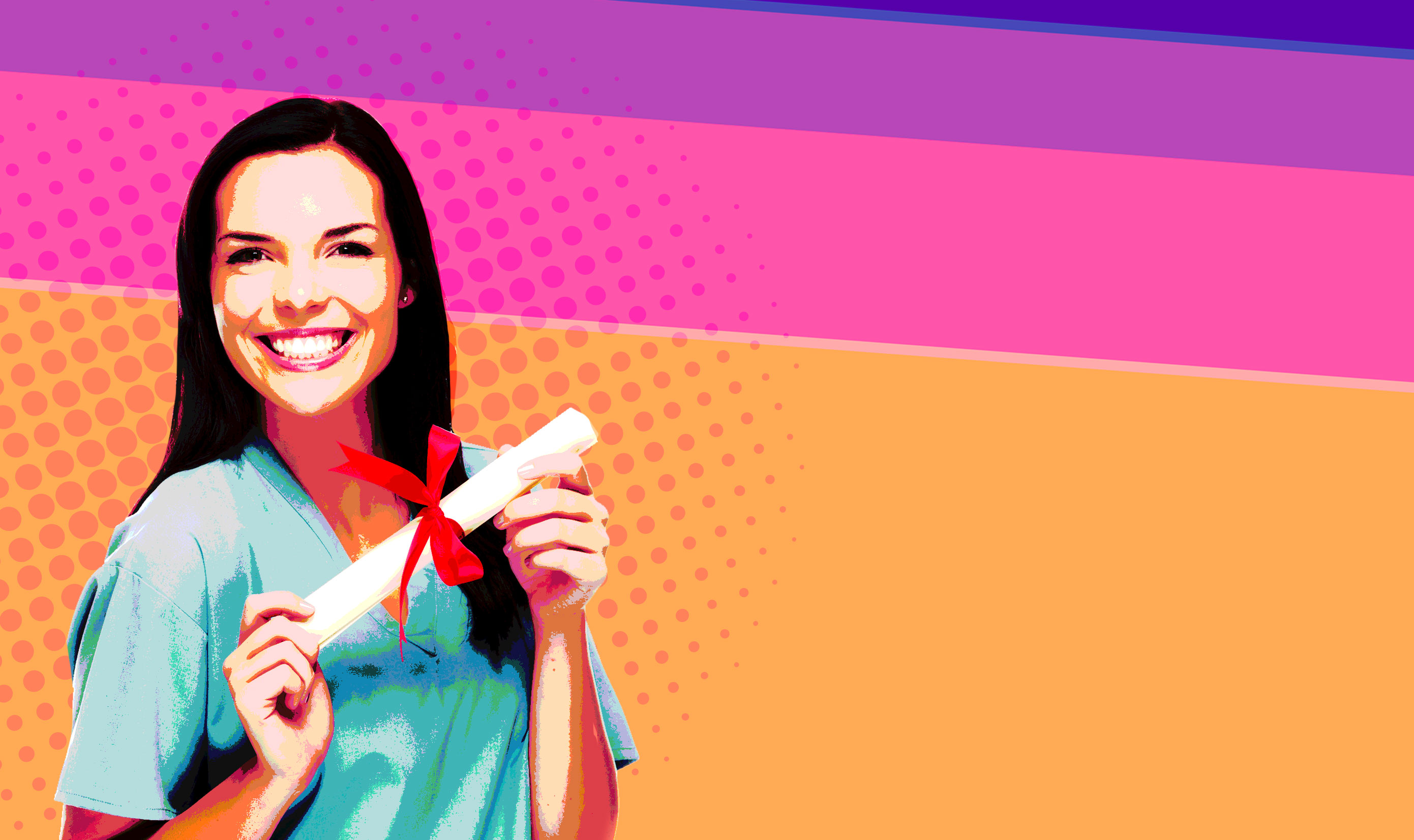 Quality Elements
of a 
Pre-Apprenticeship
6 Elements:
Approved curriculum
Simulated experience
Facilitated entry
Increased diversity
Supportive services
Sustainable partnerships
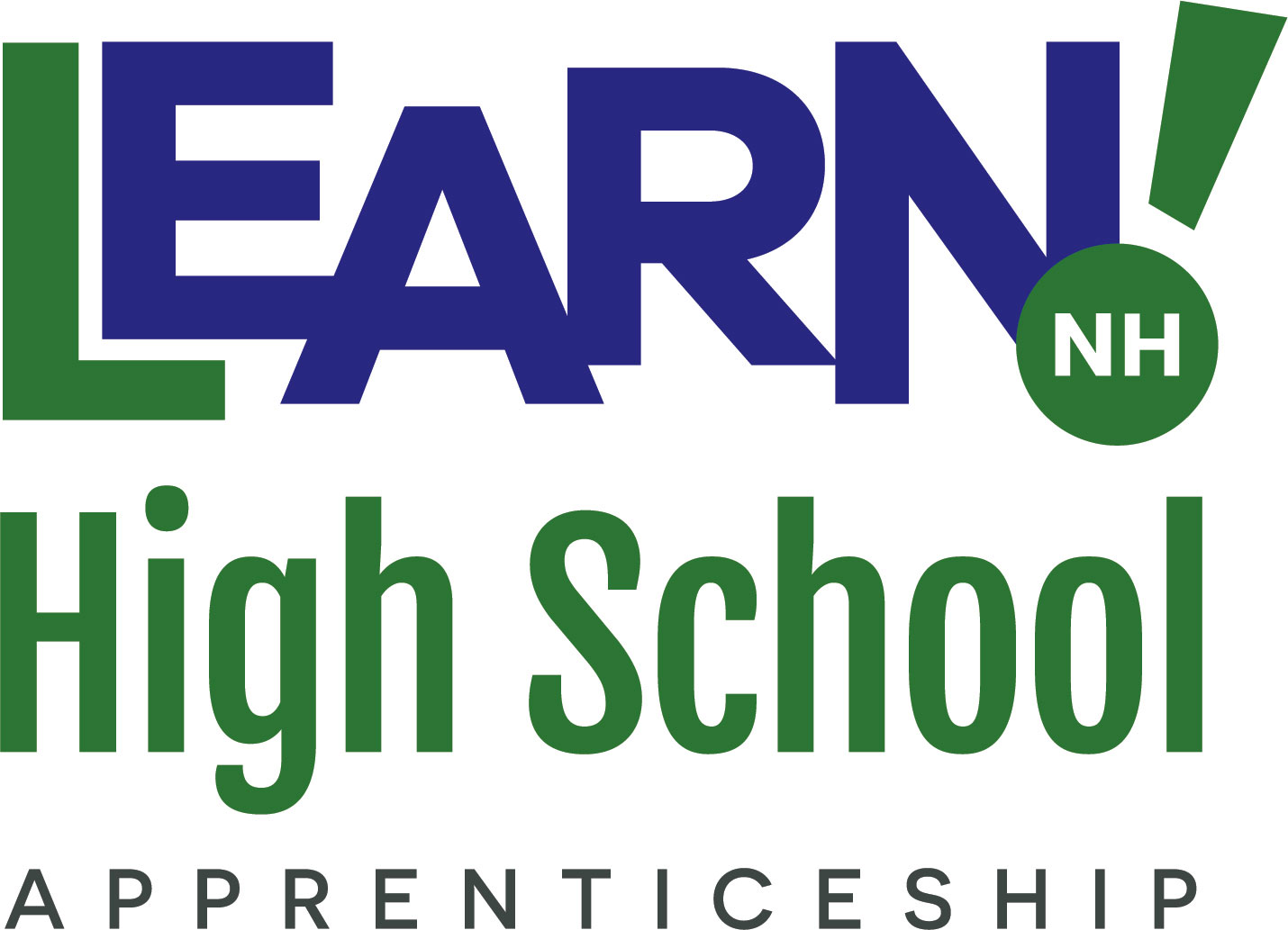 ApprenticeshipNH.com/HighSchool
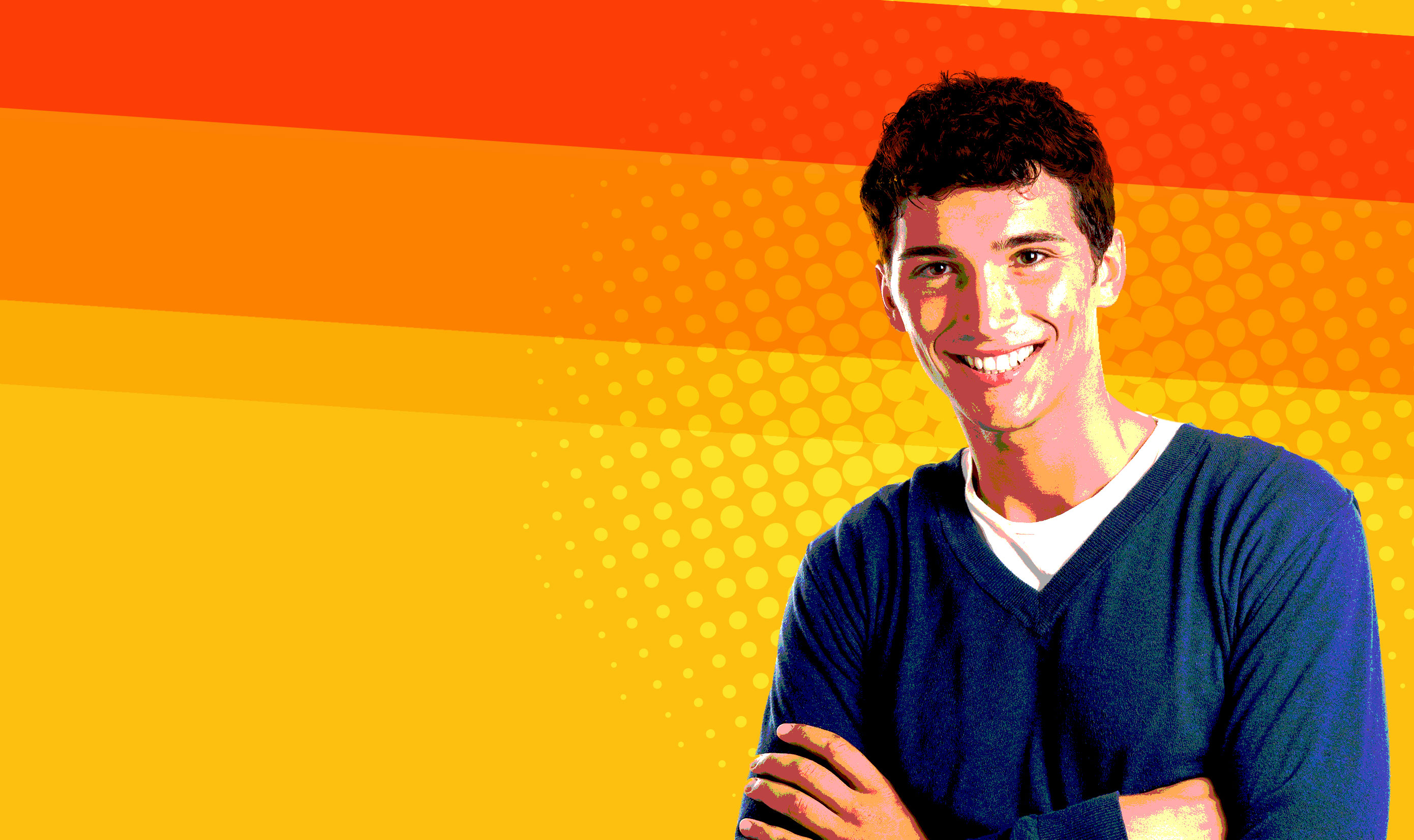 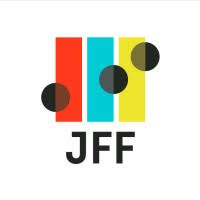 Center for Apprenticeship & 
Work-Based Learning
Framework for a High-Quality Pre-Apprenticeship Program
Transparent Entry and Success Requirements

Alignment with skills sought by local employers (Registered Apprenticeships)

Culmination in one or more industry-recognized credentials

Development of skills through hand-on activities and WBL

Offering of academic, career exploration, and wraparound supports

Transition into a Registered Apprenticeship Program
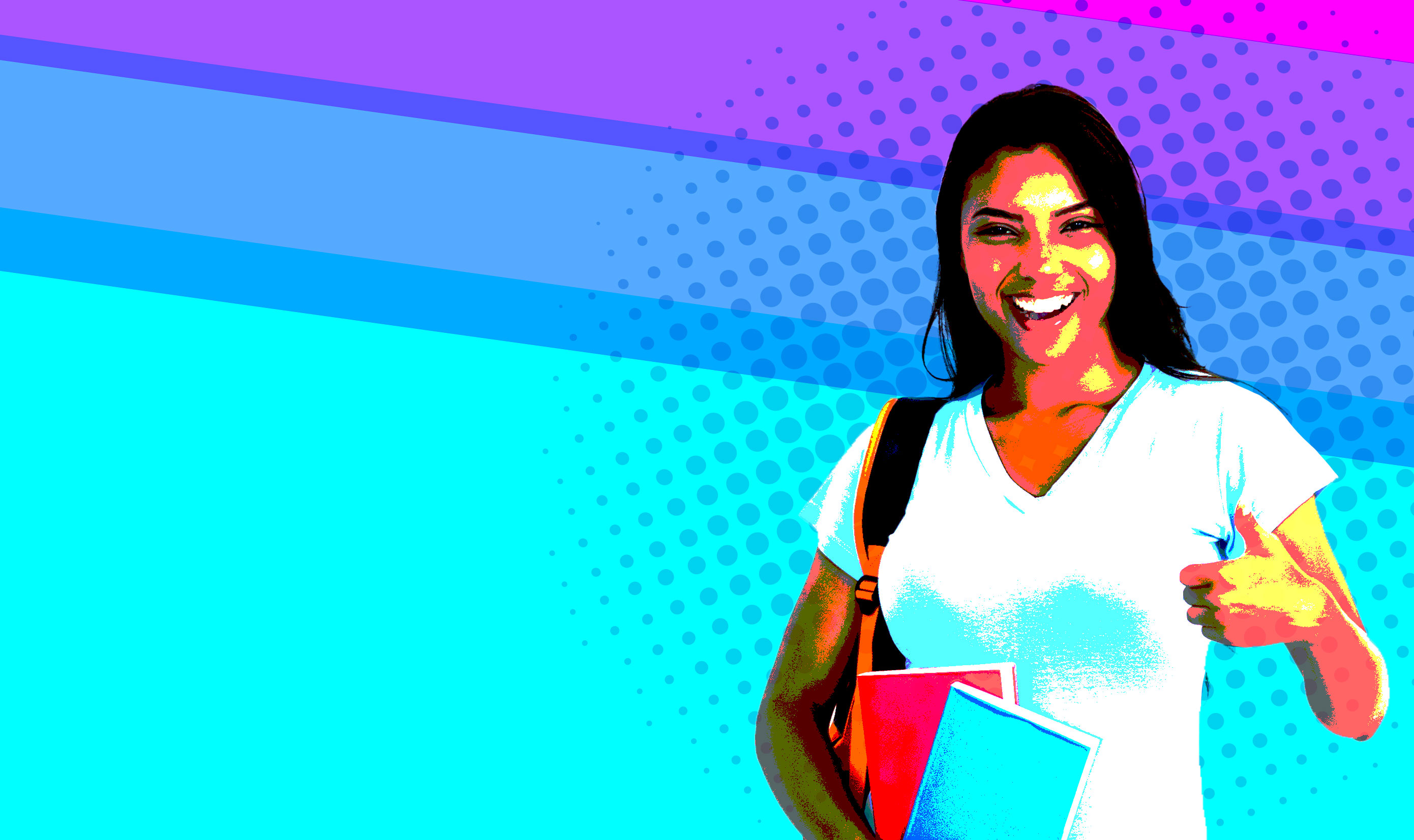 Pre-Apprenticeship Agreements
Identifies the Partners
School(s)
Business or businesses
ApprenticeshipNH-High School Program
Identifies the Purpose and Partner Roles
The type of service provided and by whom
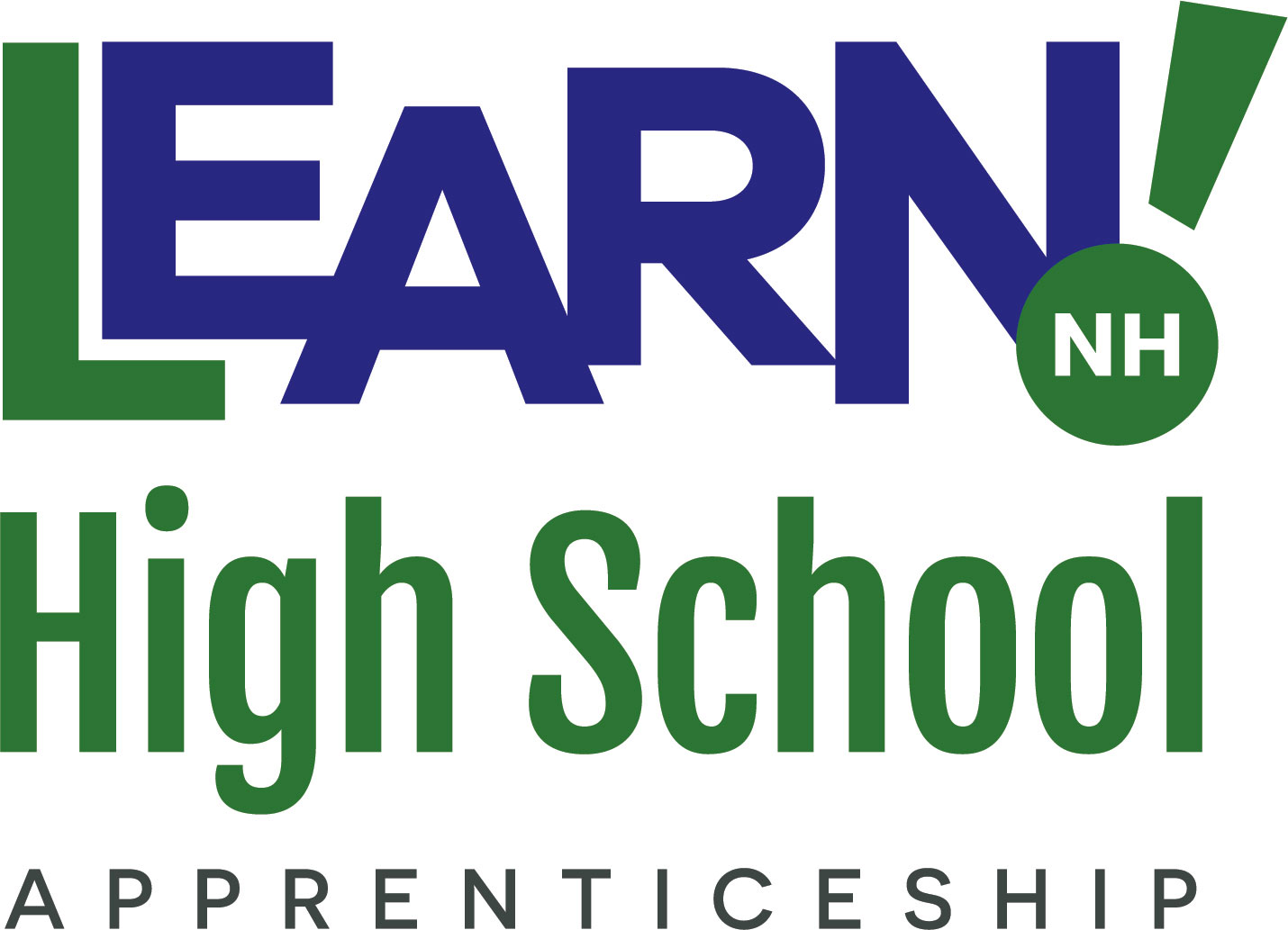 ApprenticeshipNH.com/HighSchool
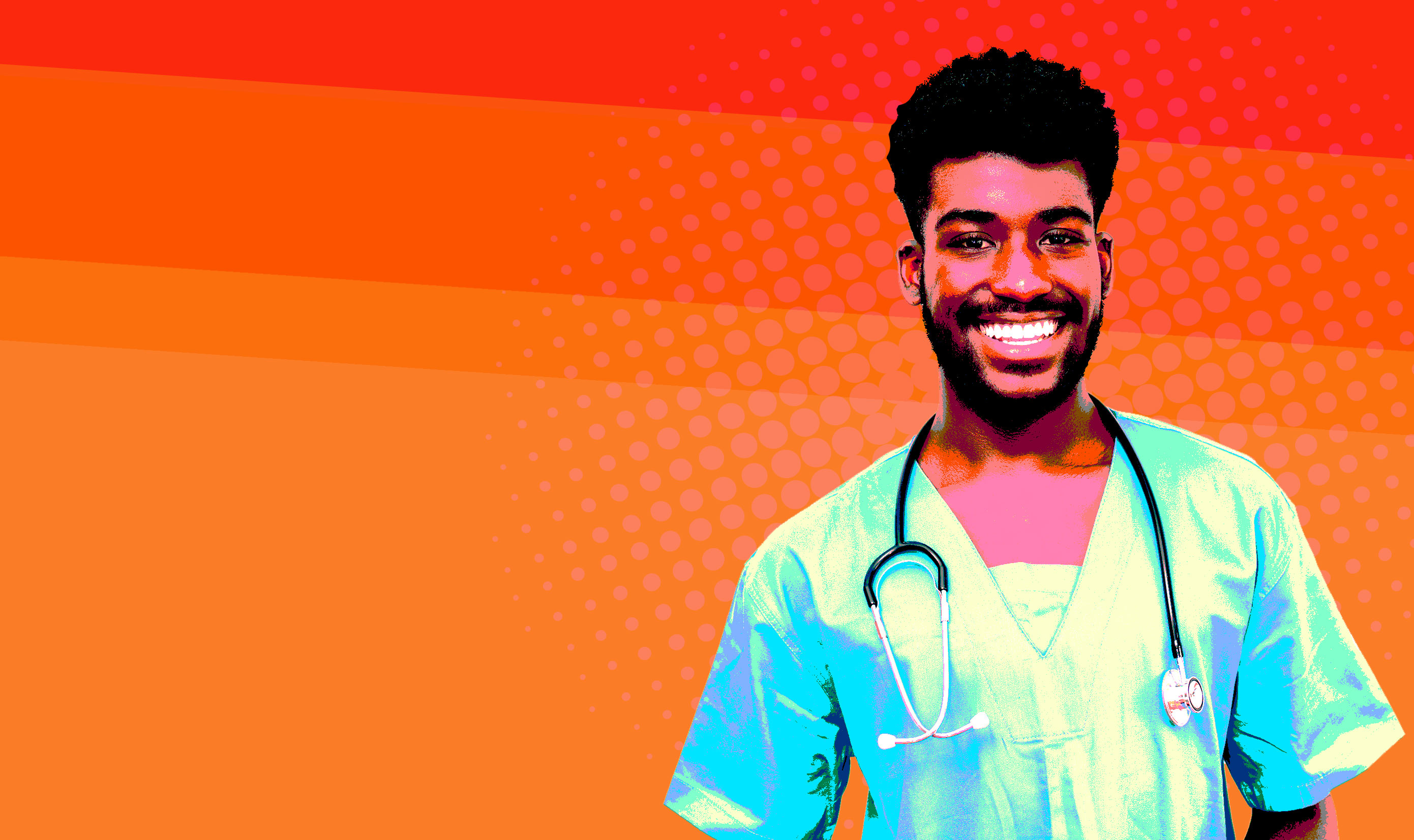 Pre-Apprenticeship Agreements
Includes Pre-apprenticeship Program Details
Occupation and number of opportunities
Entry requirements
Selection procedures
Program components
Career exploration activities
Academic components
OJL components
Potential credentials
Support services provided
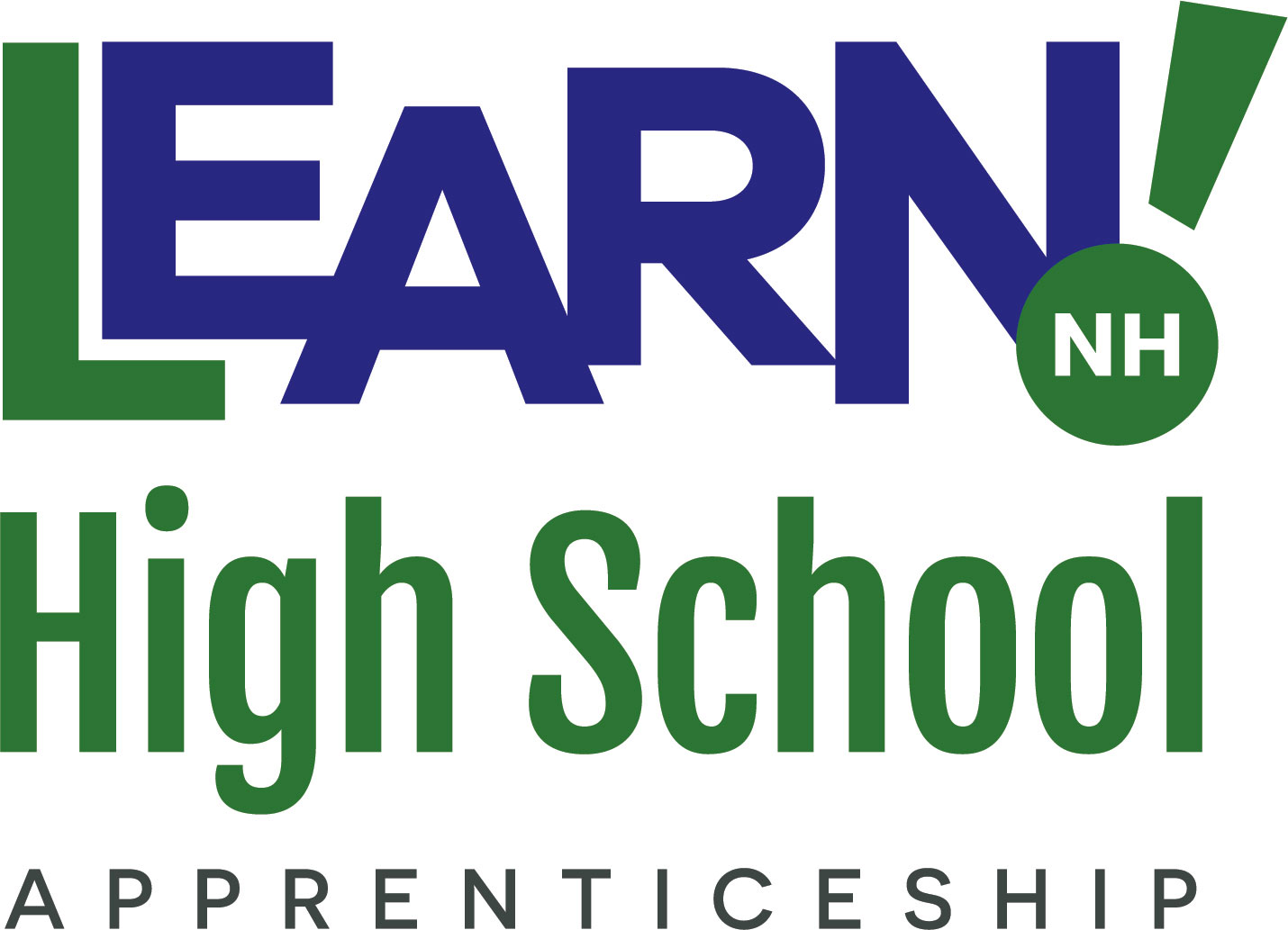 ApprenticeshipNH.com/HighSchool
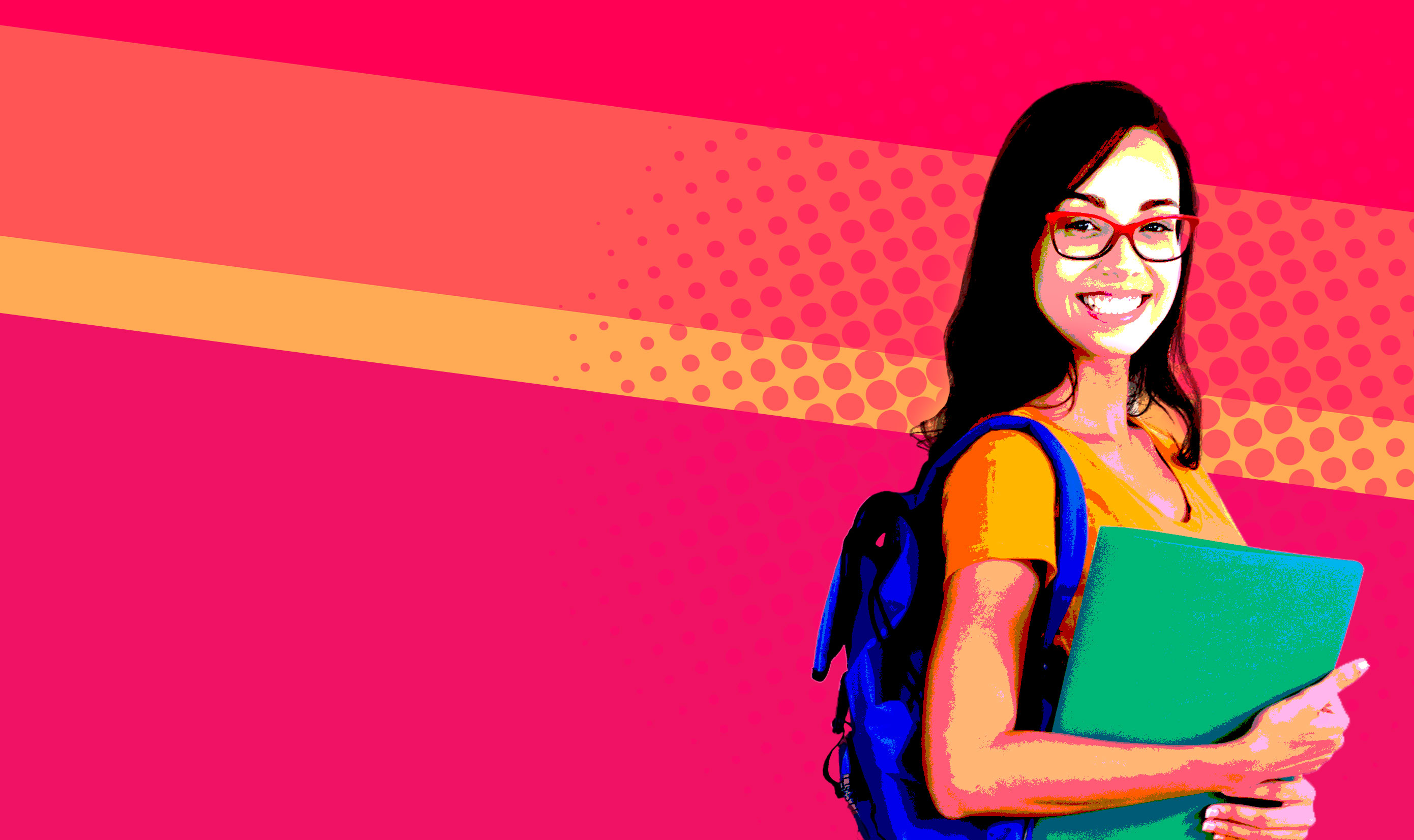 Pre-Apprenticeship Agreements
Includes Transition to RAP Requirements
Occupations and number of RAP openings
Type of entry-Guaranteed interview or direct entry
Entry requirements
Selection procedures
Advanced placement components
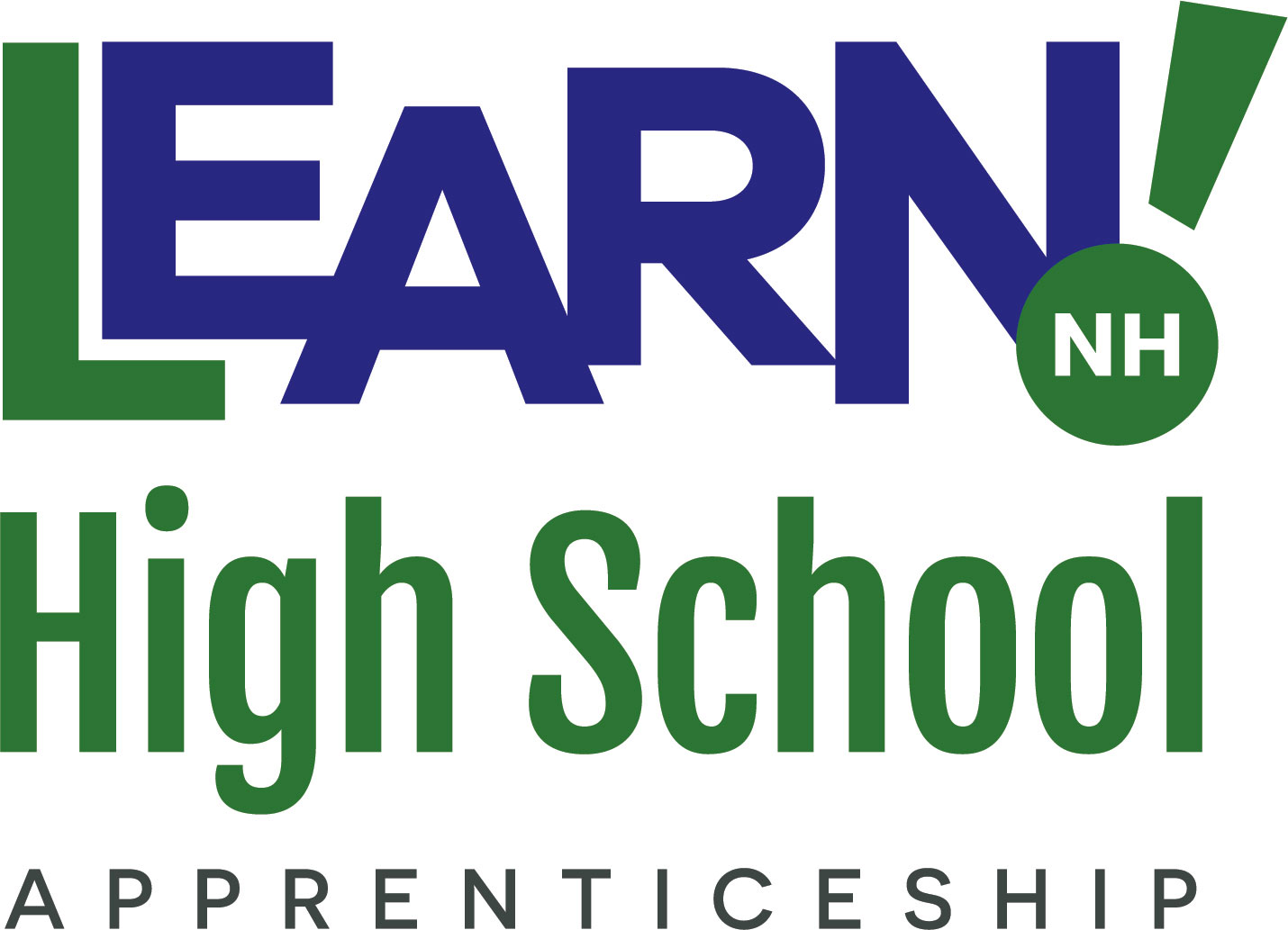 ApprenticeshipNH.com/HighSchool
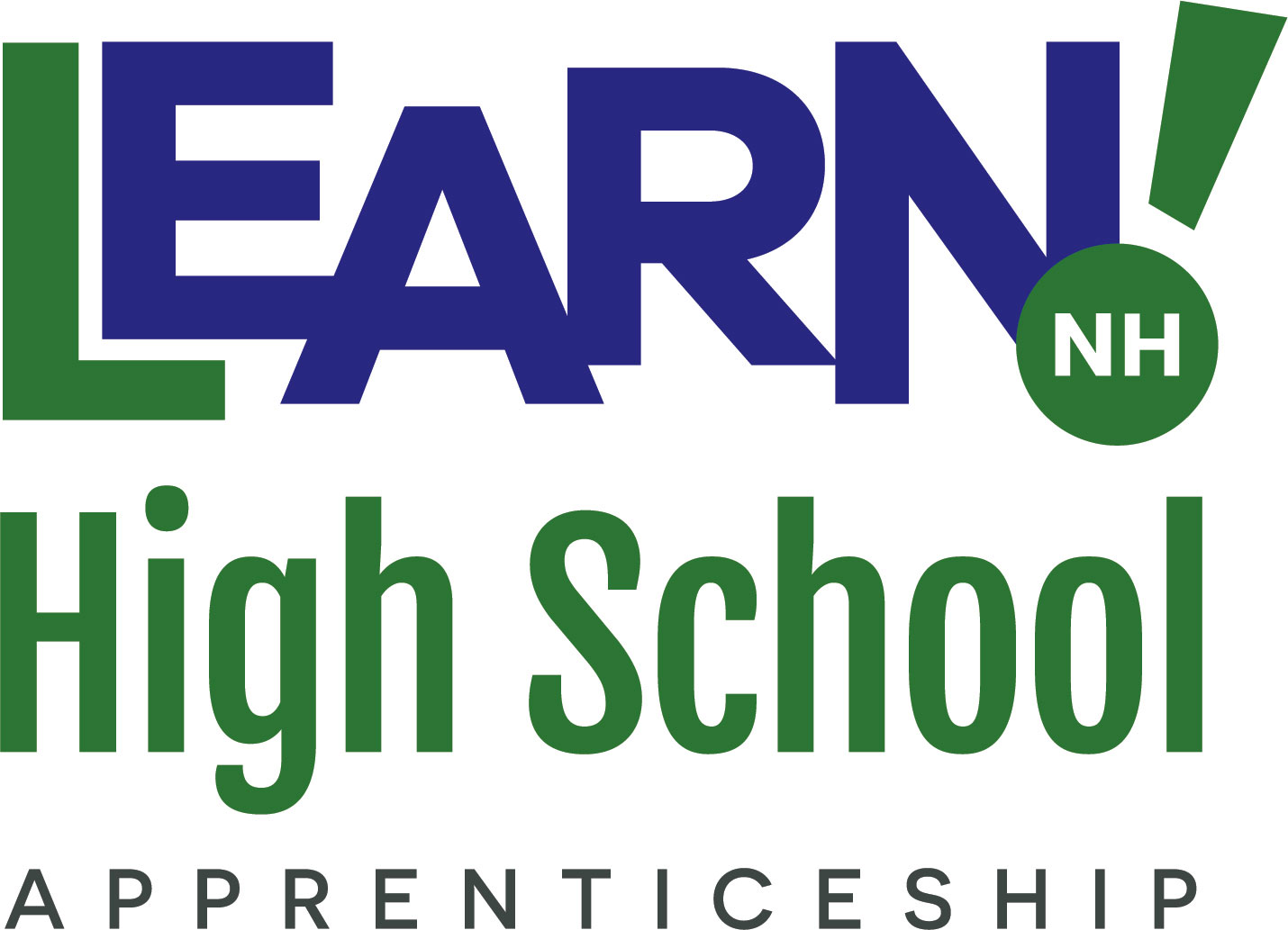 Questions?
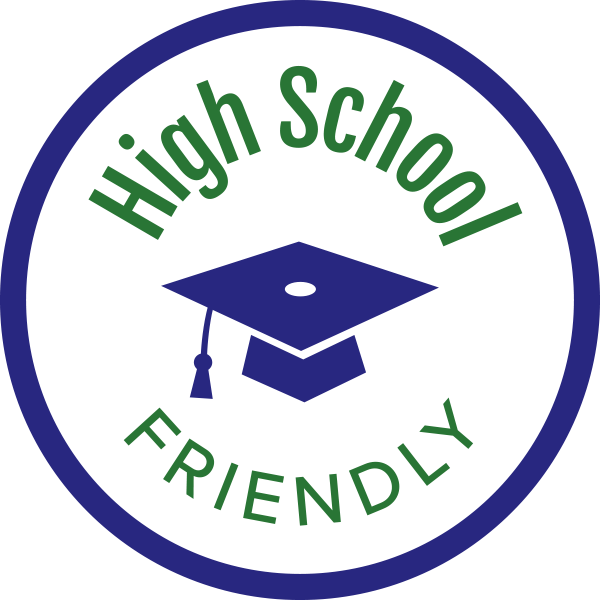 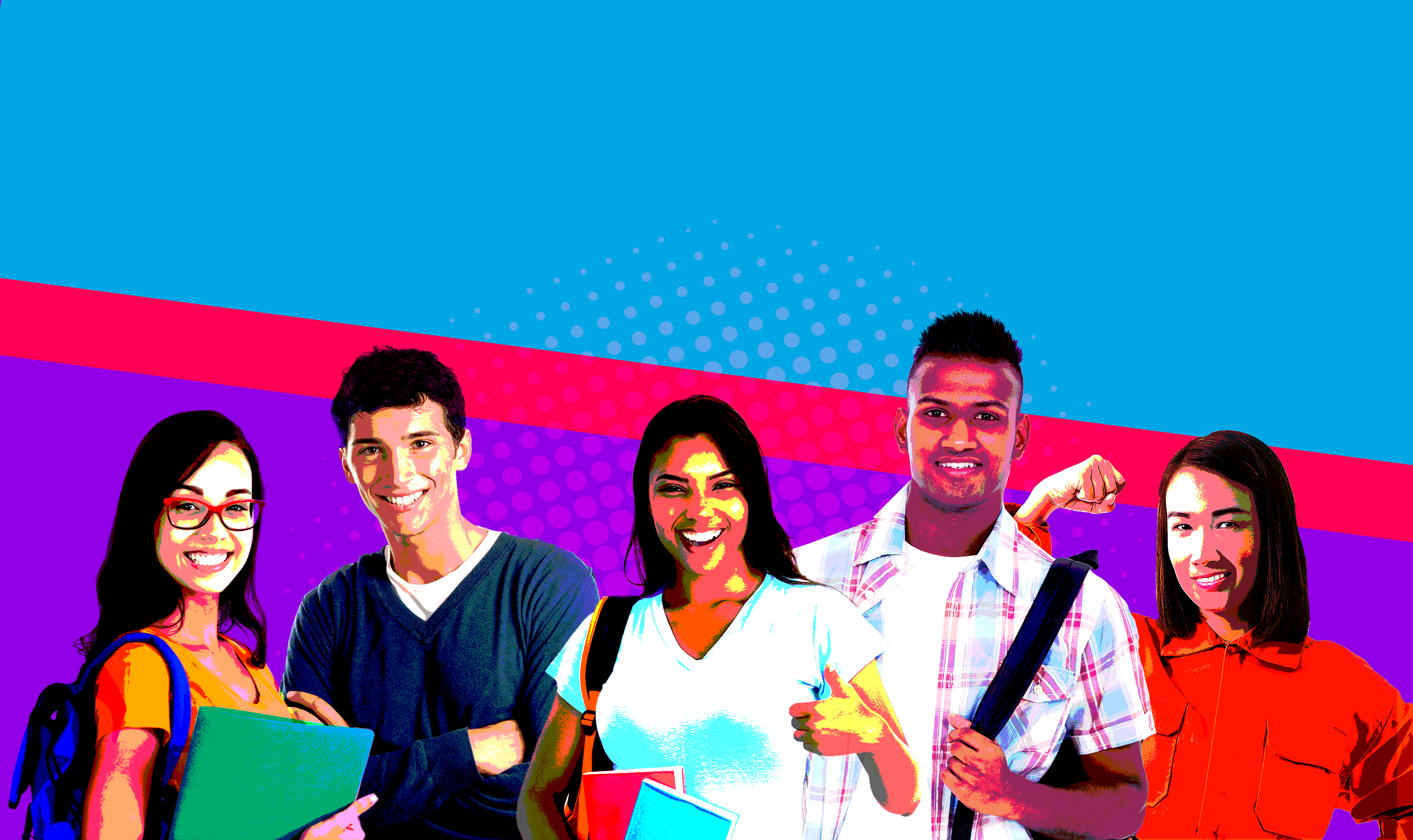 Discussion
Discussion Format
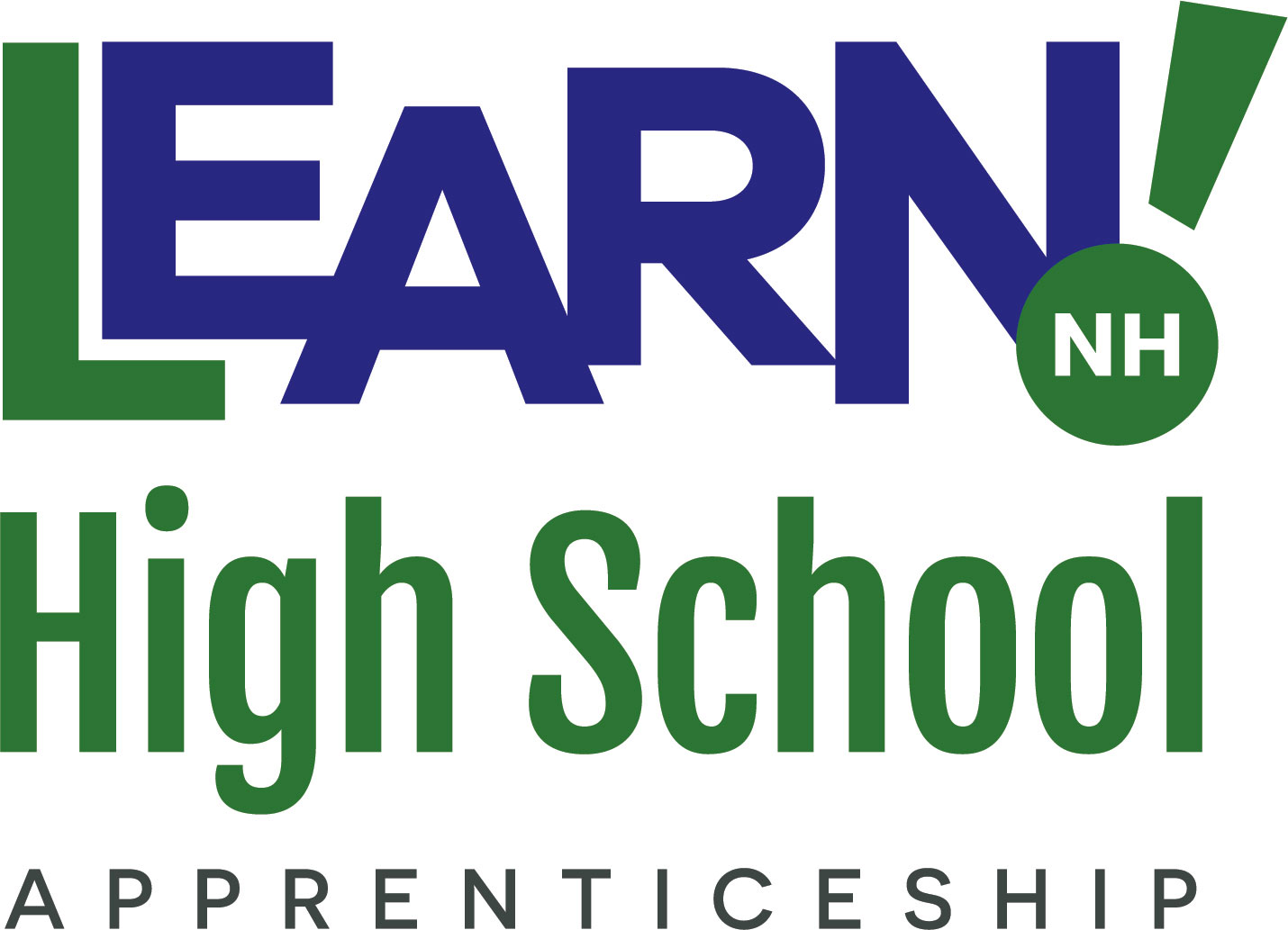 Break into two groups

Read and review sample programs
Identify strengths, barriers, and needs for bringing the program to NH
How can the models be used for  different occupations?

Large group share

Repeat
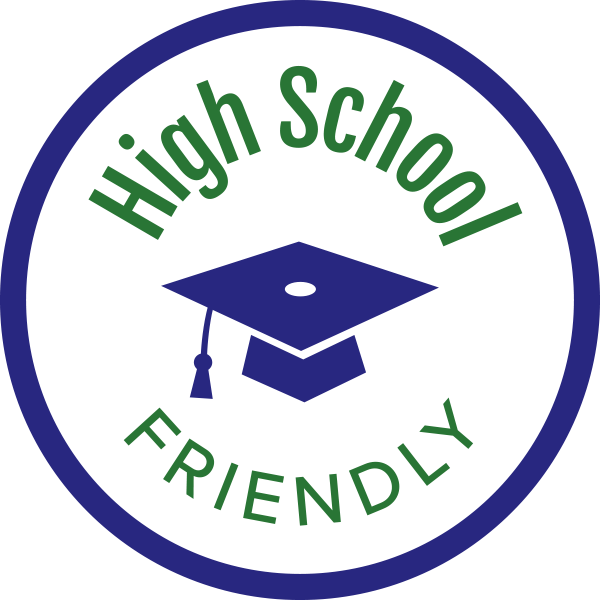 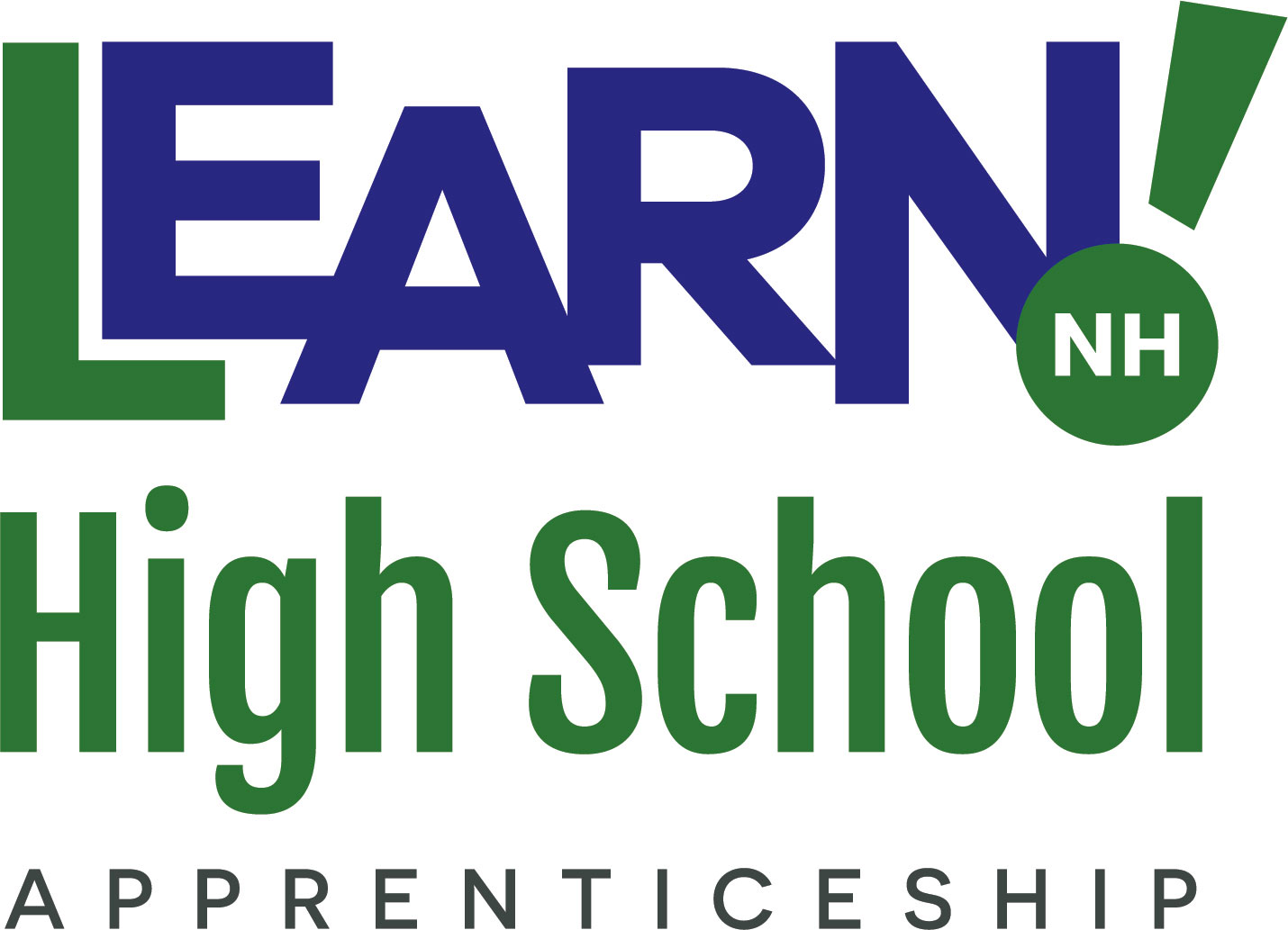 Wrap Up
Thank you for your time!

We will be sending the recording, notes, and a survey.
Please feel free to reach out with questions and ideas!
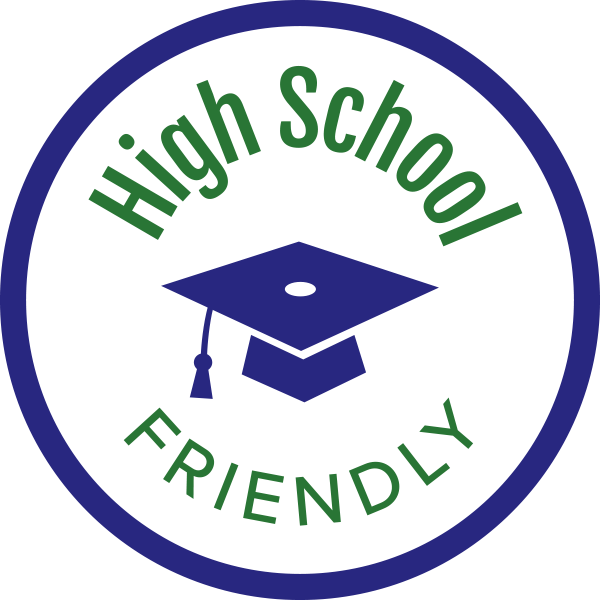 Contact Us
Anne Banks
abanks@ccsnh.edu
603-230-3544
Mary Ann Gaschnig
mgaschnig@ccsnh.edu
603-230-3536
This ApprenticeshipNH information was created by ApprenticeshipNH, which is part of the Community College System of NH and is licensed under CC BY 4.0. To view a copy of this license, visit: https://creativecommons.org/licenses/by/4.0/
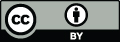